Figure 1 Chorioretinitis and endophthalmitis of the left eye (A) at initial presentation and (B) after progression to ...
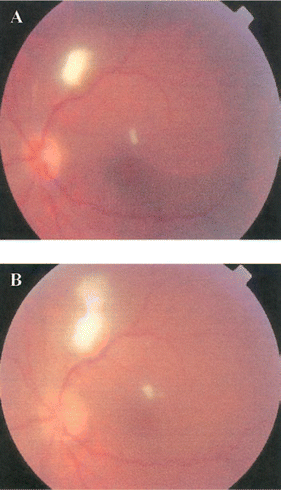 Clin Infect Dis, Volume 41, Issue 3, 1 August 2005, Pages e27–e28, https://doi.org/10.1086/431761
The content of this slide may be subject to copyright: please see the slide notes for details.
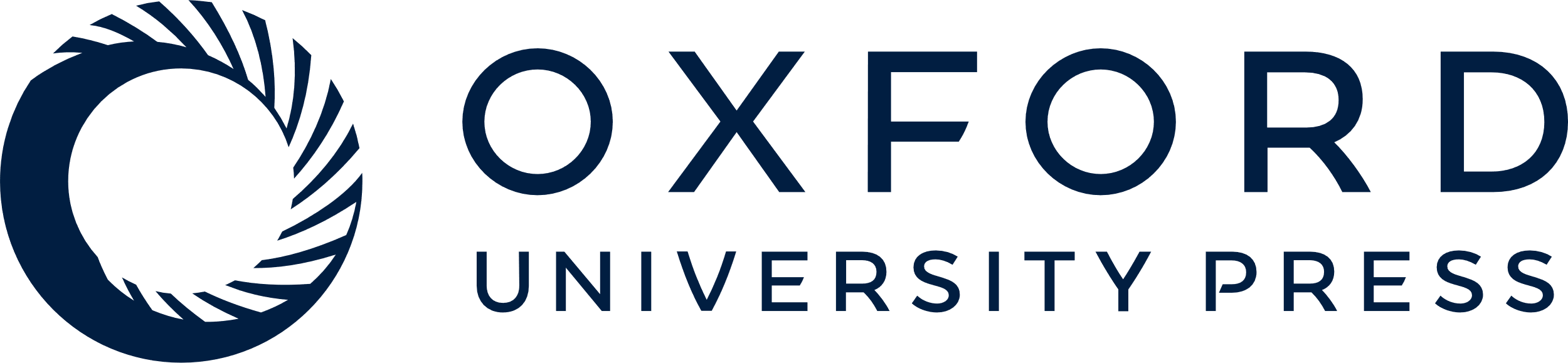 [Speaker Notes: Figure 1 Chorioretinitis and endophthalmitis of the left eye (A) at initial presentation and (B) after progression to vitritis.


Unless provided in the caption above, the following copyright applies to the content of this slide: © 2005 by the Infectious Diseases Society of America]